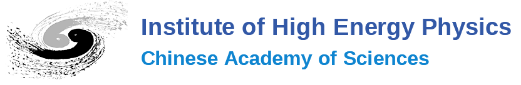 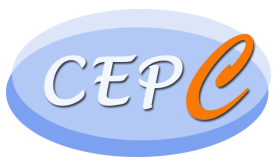 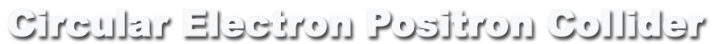 CEPC High luminosity Higgs lattice impacts on the hardwares
Yiwei Wang 
for the CEPC Accelerator Physics Group

CEPC day, 25 Nov. 2020
1
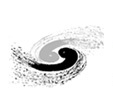 Outline
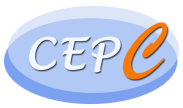 Design of the high luminosity Higgs lattice
Impacts on hardwares
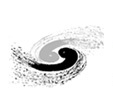 The way to a high luminosity Higgs lattice
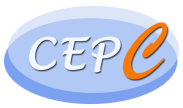 The high luminosity lattice (comparing with CDR) is mainly achieved by squeezing the beam size at IP while keep adequate beam lifetime.
Squeezing the beta function at IP
Reduction of the emittance 
get enough transverse dynamic aperture and momentum acceptance
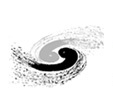 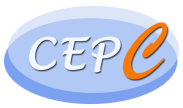 Overall parameters for Higgs mode
Parameters design by D. Wang et al
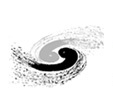 Design of high luminosity lattice
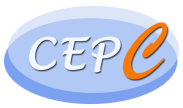 Optimization of the quadrupole radiation effect 
Interaction region: longer QD0/QF1
ARC region: longer quadrupoles
Reduction of dynamic aperture requirement from injection
Straight section region:  larger x at injection point
Maximization of bend filling factor to minimize the synchrotron radiation loss per turn
ARC region: sextupoles in two rings changed from staggered to parallel; The left drifts are used for the bends.
RF region: shorter phase tuning sections
Optimization of high order chromaticity for arc region
ARC region: new sextupole layout 
To make the lattice robust and provide good start point for DA
Interaction region: reduction of L* without changing the front-end position of the FD cryo-module
5
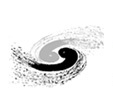 High luminosity lattice
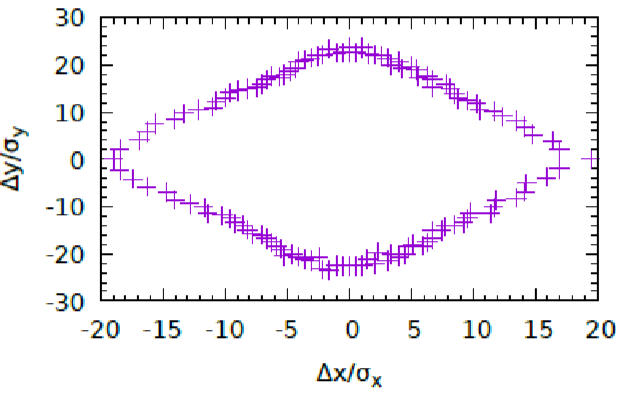 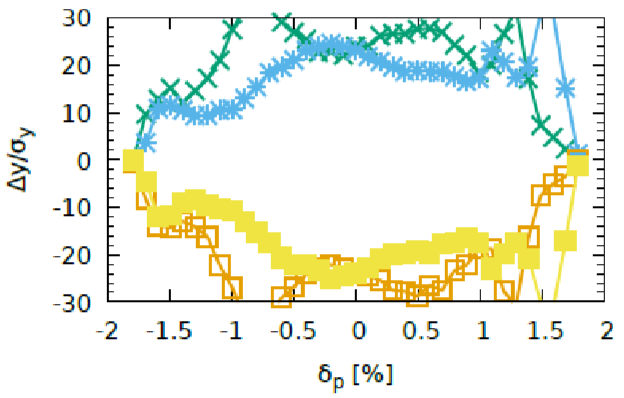 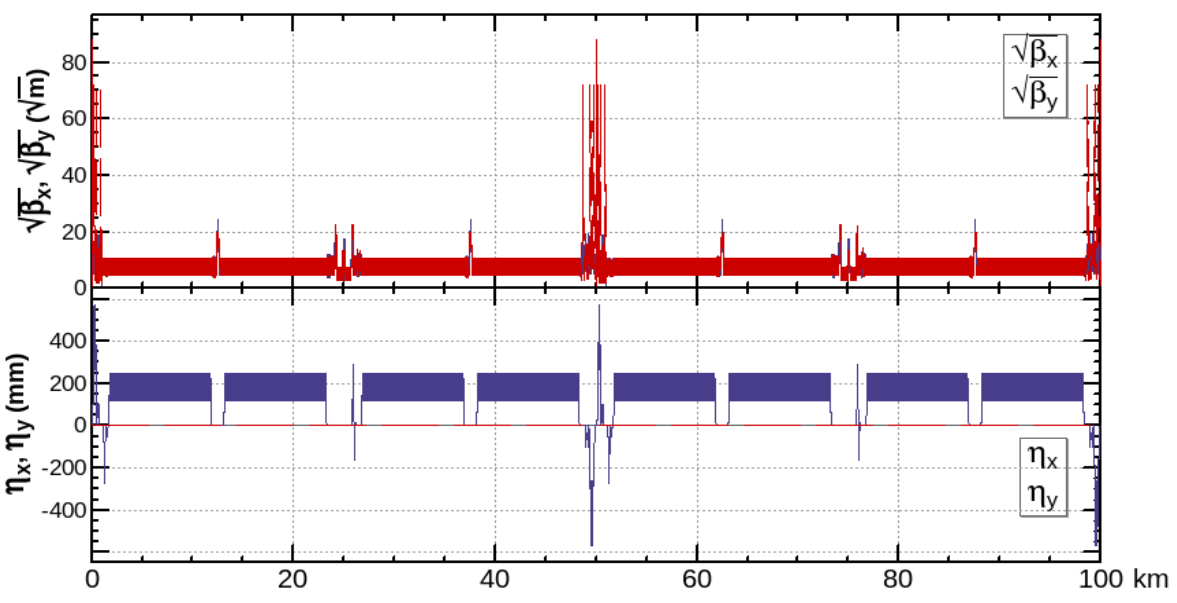 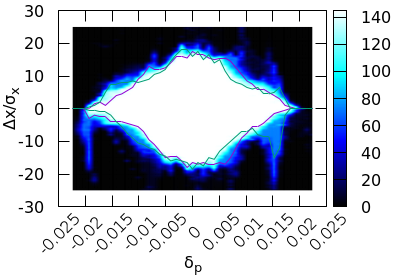 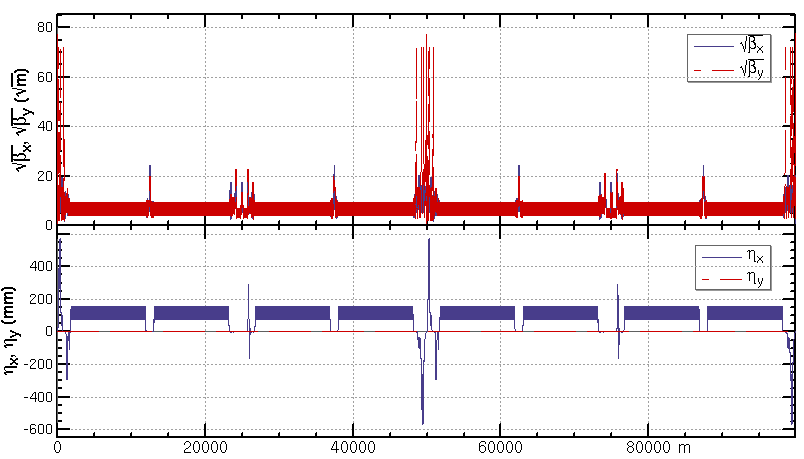 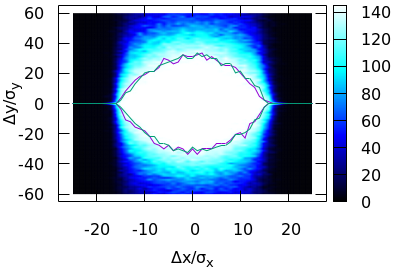 J. Wu,
Y. Zhang,
Y. W. Wang
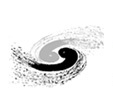 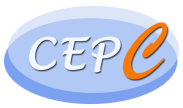 Superconducting magnets 
in the interaction region
7
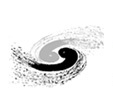 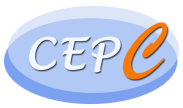 Normal conducting magnets
8
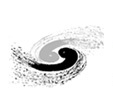 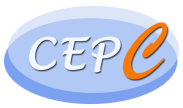 Mechanical systems
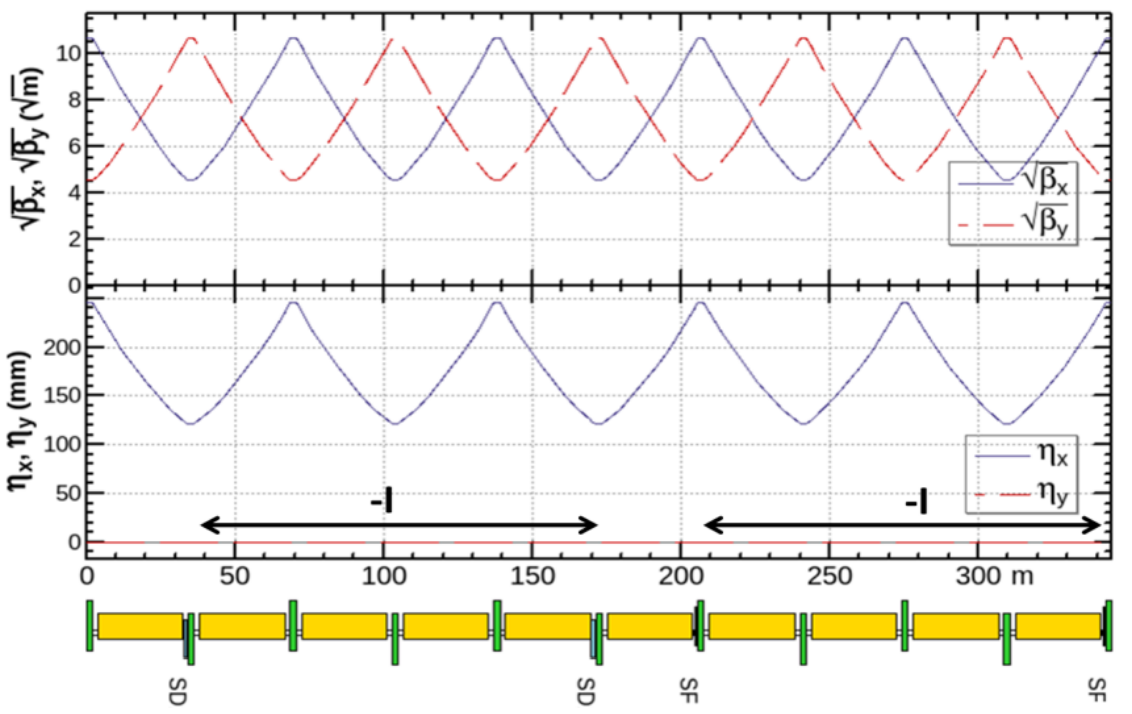 ARC period (CDR)
345m, 5cells, 10bends, 10 quads, 4 sextupoles,
staggered sextupoles in two rings
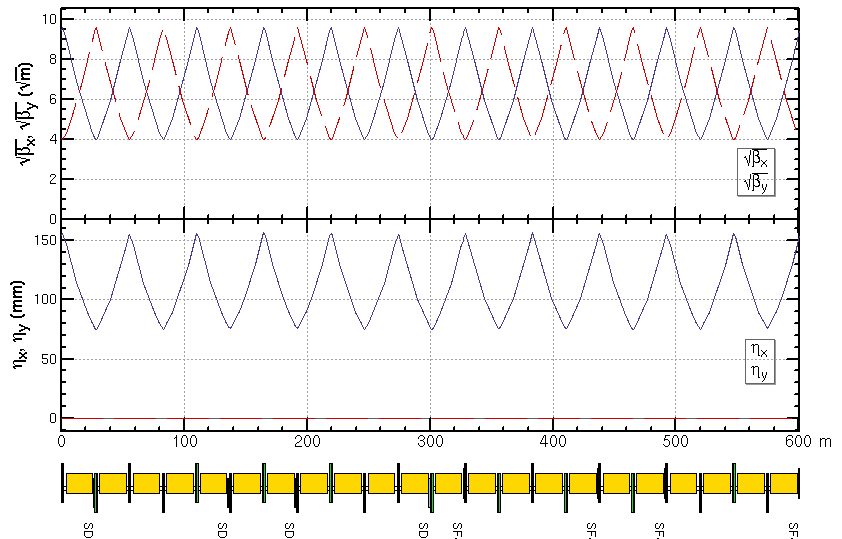 ARC period (High lumi)
600m, 11cells, 22bends, 22 quads, 8 sextupoles,
parallel sextupoles in two rings, more sensitive to alignment error
9
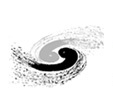 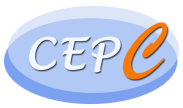 Other systems
Beam instrumentation: Quantity of BPMs increased with 27%
SC RF system: voltage from 2.17 GV to 2.27 GV
Separating system(bend + static separator, or kicker + septum)
Magnet Power supply: Quantity of sextupoles power supply increased with 14%
Vacuum system: aperture need to be check
Injection and extraction
civil construction
Synchrotron radiation lines
Beam dump system
…
10
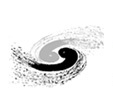 Summary
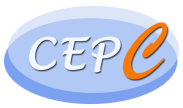 The high luminosity lattice (comparing with CDR) is mainly achieved by squeezing the beam size at IP while keep adequate beam lifetime.
The impacts on the technical systems are estimated for several systems which are most impacted.
Backup
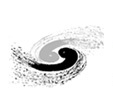 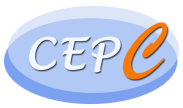 A possible scheme of the RF region*
*talk of Jiyuan ZHAI, CEPC SCRF system and R&D, 14:00 Accelerator section, october 26, 2020
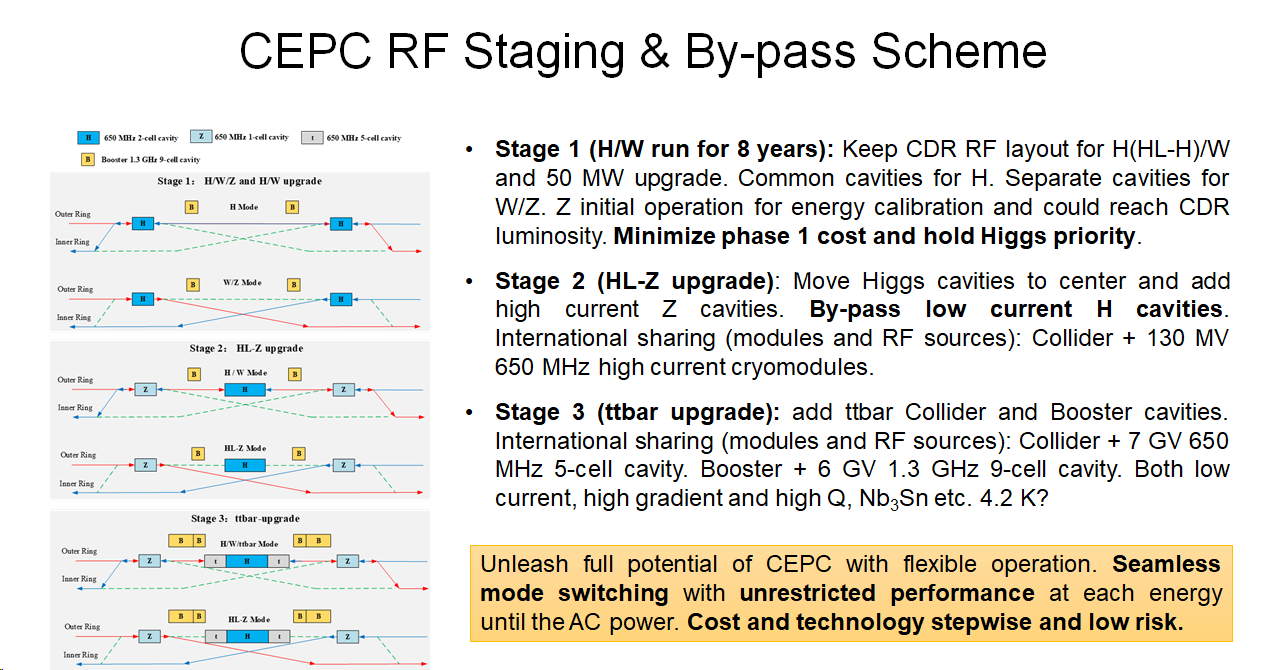 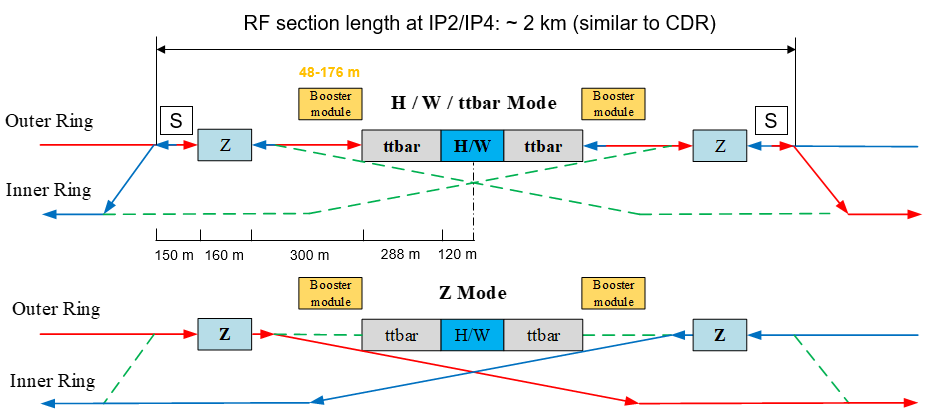 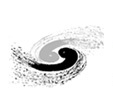 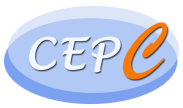 ARC region for other modes
For the arc region, the phase advance of each cell will be changed from 90/90 to 60/60 and the additional sextupoles need to be installed for the Z mode (Ref: FCC-ee CDR).
H/W/tt modes: 5 cells/period, 42 sextupoles in 35 cells
Z mode: 7 cells/period, 12 additional sextupoles (+29%) in 35 cells
SD
SD
SF
SD
SF
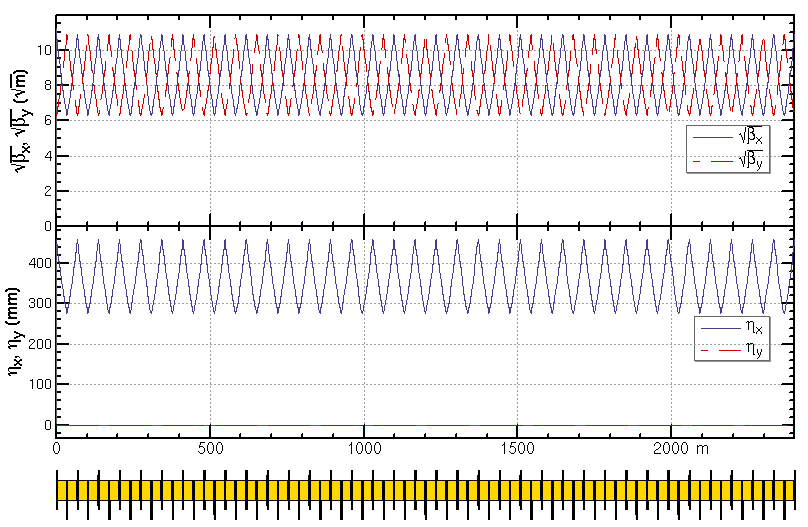 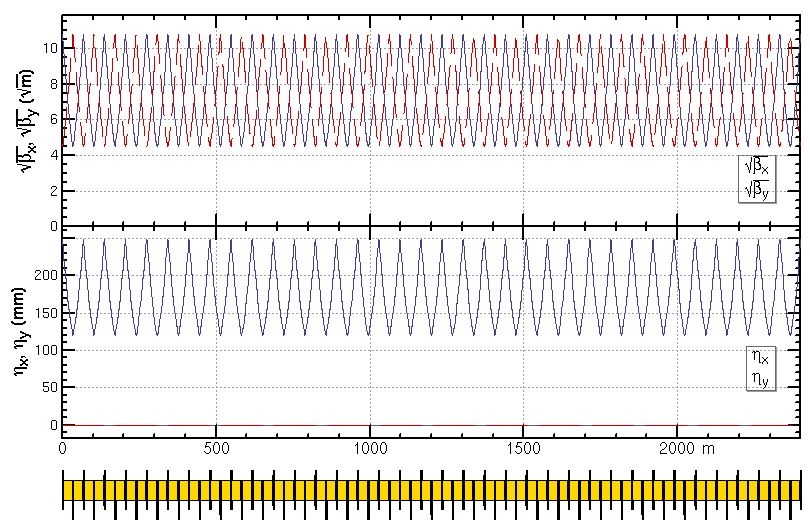 35 cells of H/W/tt mode
35 cells of Z mode
14